2024 
Award Winners
- Theme -
Cultivating Staff, Harvesting Success: Recognizing Excellence in Management
Julia Arno (she/her)
Executive Director
Berkeley Regional Services Professional Schools Region
“Even when the budget is limited Julia finds ways to empower her team with training, resources, and career development opportunities that make them feel appreciated and motivated to strive for excellence.”
Nominated by: 
Christine Donithan, Aza Gevorkian, Latara Harris, Anne Oakenfull, Marco Ruiz, Reneé Wallace, Tian Yu Jennifer Ahern, Linda Burton, Charles Cannon, Allyson C Cesario, Sandi Rollins Ketchpel, Michael Lu, Monica Porter, Michelle D. Young
Matthew Balaban
Director of Development
Major Gifts, East Coast
“Matt has consistently invested in my professional development, providing opportunities for growth, self-discovery, and skill enhancement…he encouraged my innovation by allowing me to discover solutions, and led with transparency and integrity by being clear about expectations and obstacles.”
Nominated by: 
Colby Gordon, Alyssa Funk, Tami Cardenas, Haley Sabitus, Martha Flores
Jocelyn Surla Banaria, Ph.D.
Executive Director
Berkeley Division of the Academic Senate
“Jocelyn has a strong professional network. She connects her staff with these colleagues, helping us expand our own networks and exposing us to other areas of the University. Her support and mentorship has resulted in two staff advancing to other positions on campus.”
Nominated by: 
Sumei Quiggle, Milo Knight, Dorothy Hashimoto,Patrick Allen
Diana Barajas (she/her)
Business and Operations Manager
Center for Educational Equity and Excellence (CE3)
“She goes above and beyond to invest in the
professional growth of each team member, providing us with opportunities for skill enhancement and career
advancement…Under Diana's guidance, our team has revolutionized our process from paper-based requests to a digital administrative process, which now caters to over 13 student equity programs.”
Nominated by: 
Monica Ward
Marianne Bartholomew-Couts
Director of Administration
History
“Marianne is an advocate for each of her staff both within and outside the department - she is willing to push back on behalf of her staff if she senses a disproportionate or unreasonable workload burden placed on them, even when that position or opinion leads to difficult conversations.”
Nominated by: 
Jacqueline Blandon, Gerardo Ochoa, Laura Marostica
John Benedict
Business Technical Support Supervisor
IT Client Services
“He also welcomes lively (and sometimes heated) discussions that can go on for longer than planned especially if those discussions are constructive and bring up new ideas about how we can improve processes. And at the end of the meeting he does a roundtable where he allows and encourages each member an opportunity to share their ideas and thoughts.”
Nominated by: 
Javier Puyol, Jorge Solorio, Quaves McGhee, Bryan Lee, Cavin Burnes
Sarah Benzuly (she/her)
Director of Creative Services
SSALLEX Marketing and Data
“Sarah—who was already promoting a more diverse workforce within our marketing group—implemented a monthly newsletter that informed the whole department which courses, events and resources were available to advance inclusivity department wide and ensure collective success.”
Nominated by: 
Lori Gray, Andrew Guest, Taylor Parsell, Rebecca Roos, Jordan Rosales
Jennifer Emiko Boyden 
(she/her)
Director
Berkeley Law Events
“Jenny fosters an environment for achievement by knowing how each member of our team operates at  their best. She does not have a one-size-fits-all approach, she understands we are each different and gives us the resources and tools we need to be successful.”
Nominated by: 
Julianne Paragas, Alejandro Morales, Ilene Ochoa, Vandana Gandhi
Cristal Carpinteyro (she/her)
Unit 3 Housing Facilities Manager
Residential Student Services Program - Housing Facilities
“Cristal has also instituted team retreats that are geared towards team bonding, project insight and operational changes. Originally, many of the staff felt siloed and unsure of what their roles/responsibilities were. The retreat coupled with our regular team meetings have promoted open dialogue, active listening between every team member, and fostered a culture of mutual respect.”
Nominated by: 
Andrea Cervantes
Elizabeth D Chavez (she/her/ella)
Director
Contracts and Grants Accounting
“Elizabeth will take an occurrence and use it as a teaching moment and encourage staff members to think about tasks from a broader perspective and to consider all factors. Elizabeth is clear in her expectations and empowers everyone on her team to also be clear about what is expected from each of the roles in CGA.”
Nominated by: 
Lynne Coulson, Katie Larkin Hudson, Natalia Lau, Michelle Teoh,
Ann Cleaveland
Executive Director
Center for Long-Term Cybersecurity, School of Information
“Ann has applied her low-key, high-impact leadership style to shape a loyal,  ambitious, and appreciative staff culture where members are encouraged to ‘bring their whole selves to work’ and generate results that go well beyond the sum of our parts.”
Nominated by: 
Shanti Corrigan, Chuck Kapelke, Matthew Nagamine, Sarah Powazek, Rachel Wesen
Jenny Cornet-Carrillo (she/her)
Associate Director
Berkeley International Study Program
"Jenny is very deliberate in emphasizing her support by assuring staff there’s funding dedicated to professional development for costs such as conference registration or enrollment into a course."
Nominated by: 
Louise Hon, Bridgette Lehrer, Marina Romani
Garen Corbett
Director, CHBRP
California Health Benefits Review Program (CHBRP)
“Garen cultivates a supportive and safe work culture while maintaining focus on our primary mission of providing high-quality analyses to the California Legislature. For
example, teams are encouraged to think outside of the box in terms of structure and approach when analyzing health insurance legislation.”
Nominated by: 
John Lewis, Adara Citron, Danielle An-Chi Tsou
Laurence Diaco (she/her)
Associate Director, Client Services
University Development and Alumni Relations | Annual Programs | Strategic & Direct Response Marketing
“As a leader Laurence is extremely supportive, making us feel that we can take on any
challenges, whether it be new clients or new ways of doing things, together as a team.”
Nominated by: 
Dolores Adams, Michael Umbay, Zach Gamlieli
Monique Ellis
Director of Admissions
Haas Undergraduate Program
“Monique entrusted me with the creation of our new social media accounts, and gave me full authority to shape our content to give more information about the business major and how to apply. Monique set up meetings between myself and the marketing team at Haas to ensure I had a good framework to work with, and professionals to offer guidance where she couldn’t."
Nominated by: 
Diana Martinez, Asha Nathaniel, Katie Marshall
Guillermina Flores (she/her)
Custodial I Manager
Residential and Students Service Programs
“In addition to posting important information and opportunities to our staff break room and near our timeclock, Guillermina takes the extra step of including them in our morning briefings as well as speaking to us individually who have expressed interest or have shown potential.”
Nominated by: 
Estela Ruvalcaba, Jing Yi Xie,
Jill Fujisaki (she/her)
Management Services Officer
Landscape Architecture & Environmental Planning
“Jill wholeheartedly supported and prioritized the vision of a two-day faculty and staff team-building. This radical approach to strategic planning allowed faculty and staff to work collaboratively to create a united front as a department.”
Nominated by: 
Jessica Ambriz,  Christina Hausle, Kathryn Lincoln,  LAEP faculty and students
Sarah Gaugler (she/her)
Contracts and Grants Supervisor
ERSO
“Sarah knows that we are all very hard workers but she takes the time to make  sure we are also taking care of ourselves and also reminds us that while our jobs are important, our  well-being is more important. This kind of personal care is often said by supervisors but rarely backed up  with action. Sarah not only talks the talk but walks the walk.”
Nominated by: 
Amy Frithsen, Angela Brito Baldwin, Weixing Ou, Brian Bratton, Anne Krysiak, Cathy Nguyen, Karen Headrick
Melanie Green (she/her)
Director, RTL Communications
Research, Teaching, and Learning (RTL)
"Melanie has been extremely attentive to the impact of my expanding portfolio of work as organizational changes have impacted my role, and has not only encouraged me to think creatively about the best ways to utilize my limited resources and bandwidth, but initiated the process for me in requesting a reclassification to reflect my actual job duties and responsibilities."
Nominated by: 
Elizabeth Yuen
Lynne E Grigsby-Standfill
Division Head
Library IT
“Lynne encourages us to take ownership of our work and provides us with the autonomy to make decisions and implement solutions. This approach has not only improved our skills but has also fostered a sense of ownership and pride in our work.”
Nominated by: 
Chrissy Huhn, Daniel C. Schmidt, David Tribwasser, David S. Wong,Jackie Gosselar, Lisa Weber
Serena Groen (she/her)
Director of Administration
The Charles and Louise Travers Department of Political Science
“Serena has recognized when staff should be reclassified. She has identified when their contributions and responsibilities have long warranted the need for this. She gives us the opportunity to be acknowledged and appropriately compensated for the work that we bring to the department and fosters an environment where our hard work gets recognized."
Nominated by: 
Erin Blanton, Efrat Cidon, Katie Jo Johnson, Bryana McBride, Suzanne Mcdermott, Charlotte Merriwether, Kristine Nera, Stacey Owens
Maria Hjelm
Assistant Dean, Development
Division of Mathematical & Physical Sciences
“While other managers might have difficulty co-leading similar but distinct divisions, Maria and Kirsten have established a complimentary and supportive team dynamic and leadership style. They have clear expectations for how to divide activities, communications, and events, and often seek to find collaborative opportunities that highlight both divisions.”
Nominated by: 
Rachel Schafer, Ashley Feigel, Melanie VandenBerghe,Ryan Guasco,Meghan Long,Tim Schneider
Gloria Kaci (she/her)
Assistant Athletic Director, Event Management 
Intercollegiate Athletics
“Glo is wise in her approach to staff development. She realized an opportunity to spend more time developing younger staff and cultivating a culture of learning. She spent less time teaching this year and more time on answering questions and having the staff learn through work.”
Nominated by:
Hannah Pearson, Sarah Hantke, Timothy Ross
Avni Kansara (she/her)
Director of Student Experience
Evening & Weekend MBA Program, Haas School of Business)
“What impressed me the most was Avni's genuine dedication to inclusivity, ensuring that every team member's voice was heard. This not only elevated team morale but also fostered a strong sense of ownership and camaraderie among us.”
Nominated by: 
Luisa Guzman Gomez,
James Kato (he/him)
Interim Assistant Dean of Students and Director
Center for Support and Intervention
“James prioritizes the growth and development of staff to advance their mastery of Case Management through creating strategic opportunities for skill building, leadership development, project management, and supervising.”
Nominated by: 
Becca Gardner, Eric Levi, Russell Maan, Emilie Mitchell, Katie Morrison-White, Joanna Morales
Maria Kies (she/her)
Department Manager
Astronomy
“Maria is a hard-working manager who is deeply invested in the overall success of our department and to all the individuals that make up the department. She holds her staff accountable for the successful completion of tasks and projects and in turn, we can be confident that she follows through on her commitments.”
Nominated by: 
Bill Boyd, Brianna Franklin, Brandye Johnson, Yasasha Ridel
Marianne Koch (she/her)
Department Director, Business & Management, UCB Extension
UC Berkeley Extension - Business & Management Department
“Marianne helped me decide to take an introduction to counseling course through UC Berkeley Extension this semester, an endeavor that will help me to better understand the student population that we serve and will enable me to develop additional skills to advise our students, all while exploring new career options that I may wish to pursue in the future.”
Nominated by: 
Donnetta Kydd, Kelli Hernandez, John Otto, Yi Kames
Phillip Larkin (he/him)
Accounting Supervisor
Contracts and Grants Accounting
“Phillip encourages and reminds us of opportunities to further our professional development during our monthly
one-on-one meetings. He also helps the Team stay abreast of changes and notices of new policies and practices on a daily basis.”
Nominated by: Mark Roderick
John D. MacDonald
Acting CIO & Manager of IT Operations
Berkeley Law IS&T
“John has procured licenses for SANs training courses and encouraged all levels of Law IST to participate; worked with the smaller Law IST groups to find a seamless way for them to go to conferences without disrupting operations; and makes sure people take time for other forms of staff development.”
Nominated by:
Juliet Bonczkowski, Rachel Yales, Thomas Hilbert, Allison Cogen
Adrianne Mann (she/her)
Sr. Service Manager
Berkeley IT, Student Information Systems
“Adrianne actively researched and read books outside of work hours in order to provide us with different opportunities and tools to do so; she established ground rules, allowing us to discuss our reactions to criticism and level set our expectations and perspectives, then provided us with different methods to actually share and receive feedback.”
Nominated by:
Leslie Wills, Nili Ovaici, Phil Stilson
Lucas Mollenbrink (he/him, his)
Director of Academics
Haas Full-time MBA Academics Team
“One noteworthy example of Lucas's emphasis on staff development is implementing a personalized career development plan for each team member. By recognizing each individual's unique strengths and aspirations, he has crafted tailored strategies that align personal goals with organizational objectives.”
Nominated by:
Anthony Jackson,Thao Valdez, Jody O’Connor, Stephanie Van Nassau
Claudia Morales
Executive Director
Center for Educational Partnerships
“Claudia has strengthened staff development opportunities supporting capacity building and professional growth… Claudia has established a comprehensive staff development scope and sequence to enhance our collective college advising tools, strategies, program development models, and student recruitment efforts.”
Nominated by:
Dr. Claudia Aguilar, Lakeysha Jones, Sumi Godfrey, Nikko Roxas
Dale Joseph Morrow (they/them)
Assistant Director, Residential Support & Community Standards
Residential Life
“Dale fosters a team environment that encourages innovation and achievement in addition to
reaching outstanding outcomes through effective management strategies. Dale promotes an inclusive and supportive team culture where members feel valued and leads to collective success. ”
Nominated by:
Scott Marsh and Luly Sbeta
Andy Murdock
Communications Director
Innovative Genomics Institute
“Andy believes in good work. Not just that work should be done well, but the philosophy that work doesn’t have
to, and shouldn’t be, a constant source of stress or depletion. Instead, the effort we put into our work should, most of the time, be the positive effort of using your skills and creativity toward something you believe in.”
Nominated by:
Hope Henderson, Glenn Ramit, Maya Peters Kostman
Mike Murphy
Director of Procurement
Supply Chain Management - Procurement
“Mike will proudly invite his staff to multiple cross campus meetings and recommend them for special projects at a campus and/or UC wide level. In addition to providing his guidance and expertise, Mike also seeks our team’s input and suggestions to further lean out our processes, manage risks, and increase sustainability as well as cost savings.”
Nominated by:
Zhaoqian (Anna) Zeng,Norma Jones, Kathryn Wight, Ezequiel Gonzalez, Keith Muller, Renita Esclovon, Hang Liu,Riza Casal
Rebecca Pauling (she/her)
Department Manager
Industrial Engineering and Operations Research
“Actively promotes advancement and adoption of platforms and technologies to enhance the teams support ability to student clients served.”
Nominated by:
Heather Iwata, Ginnie Sadil, Diana Chavez, Jasmine Flores, Vickie Braga, Goldie Negelev
Jasmine Payne
Assistant Dean, Development
College of Engineering, Development Team
“Throughout the campaign, one of her top priorities has been to organize and manage our unit to create an inclusive, supportive, and collaborative culture. Jasmine sets clear metrics and goals, not as arbitrary hurdles but to elicit our best work. As a result, our work is organized, purposeful, and personally rewarding.”
Nominated by:
Leah Katz Ahmadi, Lilly Omid,Dale Masterson,Julia Zolinsky, Megan Hobbs Tomasino, Christine Willand
Brent Radeke (he/him)
Chief Development Officer
Cal Performances
“Brent has fostered a team culture that allows for open communication and idea-sharing, which has led
to innovative ideas, team-wide trust, and joy in our work”
Nominated by:
Jocelyn Aptowitz, Kathryn Wagner, Elizabeth Meyer, Haley O’Neil
Rachelle Regan (she/her)
Director of Gift Planning Administration
UDAR, Office of Gift Planning
“She is a true advocate for the Gift Planning Administration team, both personally and professionally. She actively encourages her team to utilize professional development time to help support personal and professional growth. Rachelle takes the time to understand where
each individual wants to grow and helps find opportunities for areas of development.”
Nominated by: 
Courtney Klein, Jovy Pivnick, Lara Larsen, Damon Paiz, An Gia Tran
Karla S Robbins
Skilled Crafts & Trades Manager
Residential and Student Service Programs Central Maintenance
“Karla Robbins has always had one goal in mind and that is to help the trades team in any way she can to support and provide the best work environment so we can succeed at our jobs at the highest level possible. Her door is always open to all workers and she treats everyone with respect and equality, whether it's her own trades team or other trades who she may not manage.”
Nominated by:
Nick Lujuan, Jim Ryan, Juan Vasquez, Mike Devlin, Khin Zaw Shwe, Zhicai Chen, Grant Davis, Jeremiah Freisen
Jaime Santoyo (he/his)
Director, Facilities Maintenance & Operations, 
ASUC Student Union
“Recently, our team members and building community experienced an active shooter situation vwhich occurred at Lower Sproul Plaza. Jaime dropped everything and immediately came in to help support our staff and the Cal Community who were in, and around, our buildings during the shooting.”
Nominated by:
Andy Hang, Makossa Sweetwyne, Todd Koenigsberg
Leslie Schibsted
Campaign Director of Campaign Planning and Board of Visitors
University Development Alumni Relations
"Leslie provides supportive and constructive feedback on projects, and is always willing to step in to brainstorm or work through something that is particularly challenging, whether it be work or personnel related."
Nominated by:
Erin Earnest
Amanda Schoeneman (she/her)
Director of Events
Development & Alumni Relations, Haas School of Business
“Her leadership has not only led to meaningful
 accomplishments within the DAR office but has also made a lasting impact on the professional and personal lives of her team members.”
Nominated by:
Rebecca Neu, Edrian Brooks, Callum Rutherford
Shani Shay
Director of Incarceration to College
Berkeley Underground Scholars
“Director Shay has provided guidance, time and training, and workshops to our team that are beneficial in our work environment that enhances our interactions with our youth and support our professional development.”
Nominated by:
Michelle Perez Garcia and others
Cara Stanley
Director
Student Learning Center
“This year, in response to an increase in the number of neurodivergent students on campus and nationwide, Cara has us undergo executive function coaching to shore up our ability to serve with students diagnosed with ADHD, Autism, and Dyslexia.”
Nominated by:
Branden Saenz,Michael Wong,Michael Leong, Kathryn Jia, Khuyen Nguyen,
Kirsten Swan
Assistant Dean of Development
Division of Biological Sciences, L&S
“I have always felt incredibly supported by Maria and Kirsten. As my managers for my first job out of college, they have always championed my success, and I attribute much of my professional growth to their leadership. They encourage and trust me to take ownership of my own projects, and have enabled me to create successful programs for our team.”
Nominated by: 
Rachel Schafer, Ashley Feigel, Melanie VandenBerghe,Ryan Guasco,Meghan Long,Tim Schneider
Phuong Tang (she/her)
Frontline Advising Supervisor
College of Letters and Science, Office of Undergraduate Advising
“By establishing a Frontline Unit that did not exist before she stepped into the role, assembling a powerhouse of dedicated and compassionate Intake advisers, Advising Assistants, and Petition Processing Assistants. Her work is bursting with creativity, thoroughness, and warmth– consistently forefronting humanity by encouraging  working together in joy and across teams.”
Nominated by:
Cat Ming Hubbard, Quest Dibley,Anna Sanderson, Brielle Buechler,Brittany Kulusich, Rachel Remillard, Saifu Xu, Jade Lumada
Fabia Terra (she/her)
Project Manager, Earthquake Early Warning
UC Berkeley Seismology Lab
“Fabia actions display her dedication to cultivating the staff she supervises.  As a person, she is naturally outspoken and nurturing. These qualities inform her management  style which is equal parts innovative and supportive. Fabia is our emotional pillar when things get stressful and overwhelming, reminding us of our priorities and guiding us through our evolving workload.”
Nominated by:
Christina Valen and Sierra Boyd
Jessica Thach
Associate Director of Data Analysis and Communications
Center for Educational Partnerships
“Jessica's  leadership has not only expanded the capacity and efforts of our team but has also set a precedent for ongoing
 initiatives within the department. Jessica's dedication to our growth extends beyond skill enhancement; she also empowers us to take ownership of projects and responsibilities, entrusting our skills and knowledge. This level of trust and autonomy has empowered us to actively contribute to major department projects.”
Nominated by: 
Cameron Schmidt Temple and Chelsea Lee
Jaqui Thomas
Associate Director of Residential Assessment and Strategic Initiatives
Residential Life
“Through her transformational leadership style, Jaqui has taught me the art of setting clear goals and boundaries for my team while still empowering them to tackle my expectations with methods best suited for them.”
Nominated by:
Tracy Jane Gregory
Sharon Trahan (she/her)
Director of Business Intelligence and Finance Systems
Financial Systems
“As a team, we all feel strongly that Sharon is personally invested in each of us both as employees and as people. With her unwavering commitment to supporting us in achieving a healthy work-life balance while also growing our skills and careers in the directions that interest us, she is an ideal manager to work for. She truly listens to what her employees' needs are in terms of scheduling, communication style, etc... and delivers, creating a team culture in which we all can thrive, in a way that makes us all feel empowered and appreciated in our work.”
Nominated by:
Jenny Su, Dara Efron
Heidi Wagner (she/her)
Assistant Dean for Finance and Administration
Division of Biological Sciences Dean's Office
“Heidi takes the time to ask us our opinions and suggestions on how we can be more productive and  she will offer her advice on strategies when we are stuck in any complicated situation. There is not a question too big or small to ask Heidi. I could not ask for a better leader or supervisor.”
Nominated by:
Halima O’Neil, Melanie Ling, Hanna Knight, Mark Davis
Roshonda (Ro) Walker  (she/her)
Grad and Family Housing Manager
Cal Housing
“Roshonda was immediately supportive. She asked questions, within established boundaries, to educate herself on how to best support me…Roshonda has always supported me, as well as the rest of our team, in our 1:1s by dedicating a section of our meeting to professional development.”
Nominated by:
Alda Abregana-De Guzman, Debbie Cohen, Grant Turner
Matt Weaver
Executive Director, Gift Services
UDAR Gift Services
“The staff member proposed a radical idea: bypass the module entirely and create a data upload system. Matt trusted this team member and his supervisors, and sponsored the project. The new system drastically reduced repetitive and manual entry, resulting in cleaner data and faster entry.”
Nominated by: 
Kelly McNeese, John Hanley,Jason Abdelmesieh
Kirsten Wechling
Director of Accounts Receivable & Banking Services
Accounts Receivable & Banking Services
“Kirsten understands the value of standardizing processes to reduce costs and maintenance time, especially when the process is student facing. He focuses on finding the root cause and implementing controls to ensure mistakes are caught before they happen.”
Nominated by:
Pam Creason, Adrian Ramos, Nominique Chico
Heidi Yu  (she/her)
Associate Director, Career Education and Engagement
Berkeley Career Engagement
“Heidi prioritizes the needs of her staff. She can be counted on to find time to work with us through unexpected issues and provide thoughtful guidance and caring mentorship. Heidi has made communication a core of our team. She values and respects everyone’s opinions and encourages those that may be hesitant to speak up for themselves; she ensures that everyone’s voices are heard and that our work is valued.”
Nominated by:
Halima O’Neil, Melanie Ling, Hanna Knight, Mark Davis
Event Conclusion
Henrriette Mena
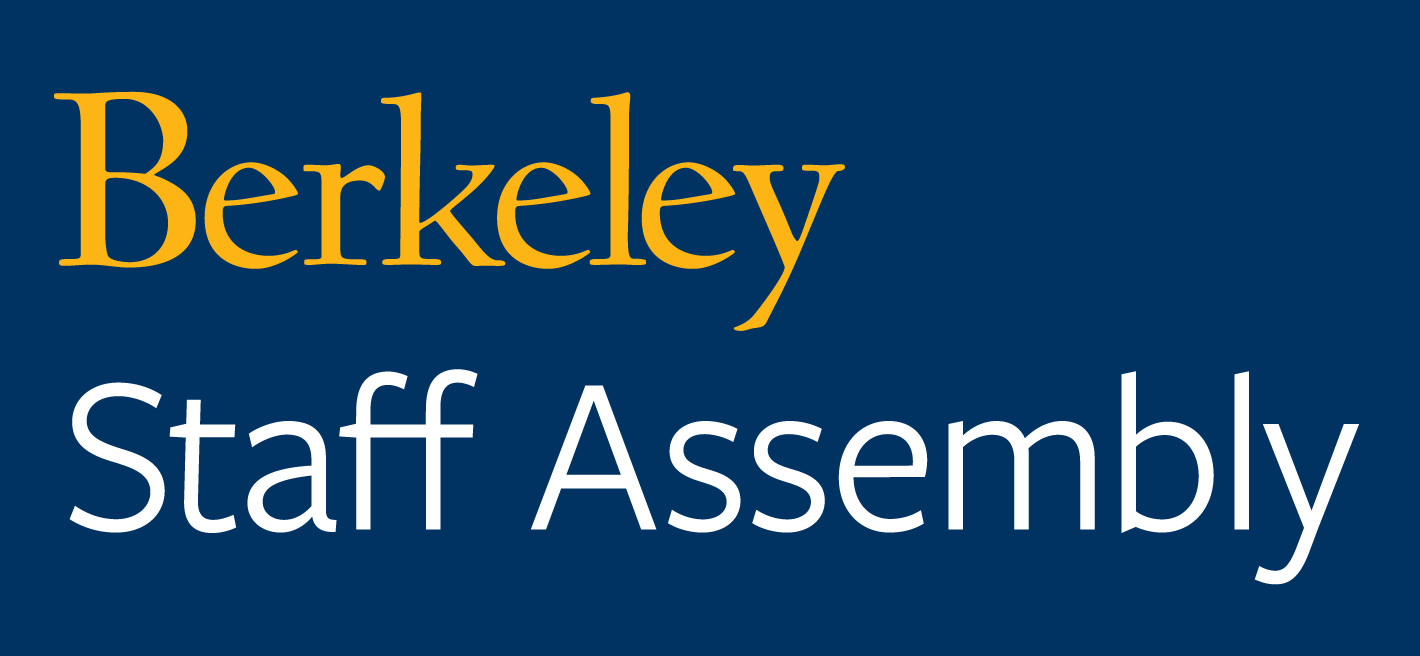 Chair of the Excellence in Management Committee